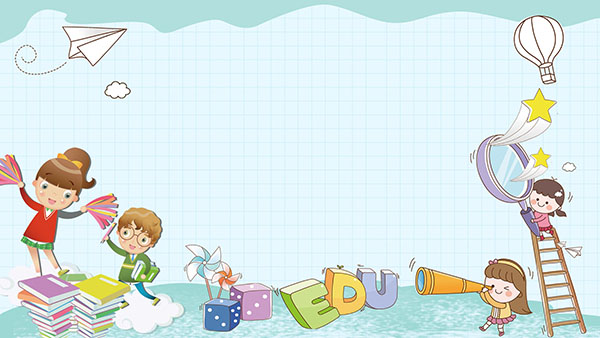 Luyện từ và câu 5
Ôn tập về dấu câu
(Dấu chấm, chấm hỏi, chấm than)
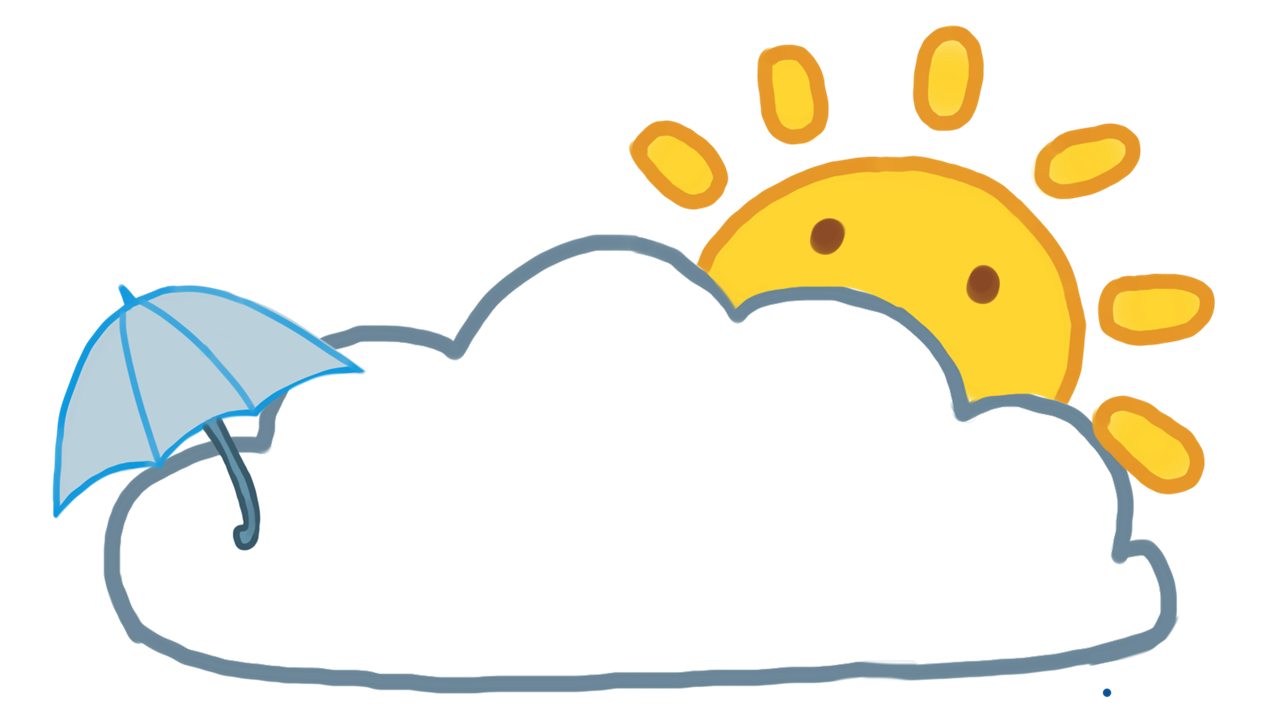 KHỞI ĐỘNG
Câu 1 : Có mấy cách liên kết các câu trong bài? Đó là những cách nào ?
Lặp từ ngữ
Thay thế từ ngữ
3 cách
Bằng từ ngữ nối
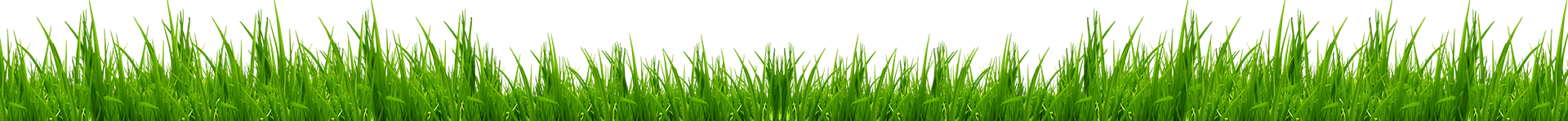 Câu 2 : Để kết thúc câu có thể sử dụng dấu câu nào?
Dấu chấm, dấu
phẩy, dấu chấm hỏi.
B. Dấu chấm, dấu chấm hỏi, dấu chấm than.
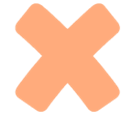 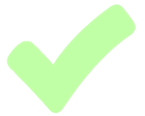 D. Dấu chấm, dấu chấm than, dấu chấm phẩy.
C. Dấu chấm hỏi, dấu chấm, dấu hai chấm.
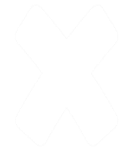 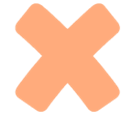 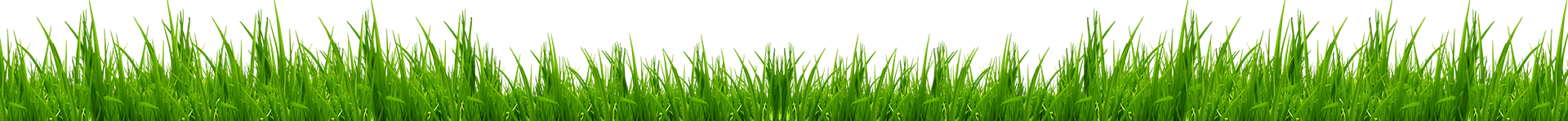 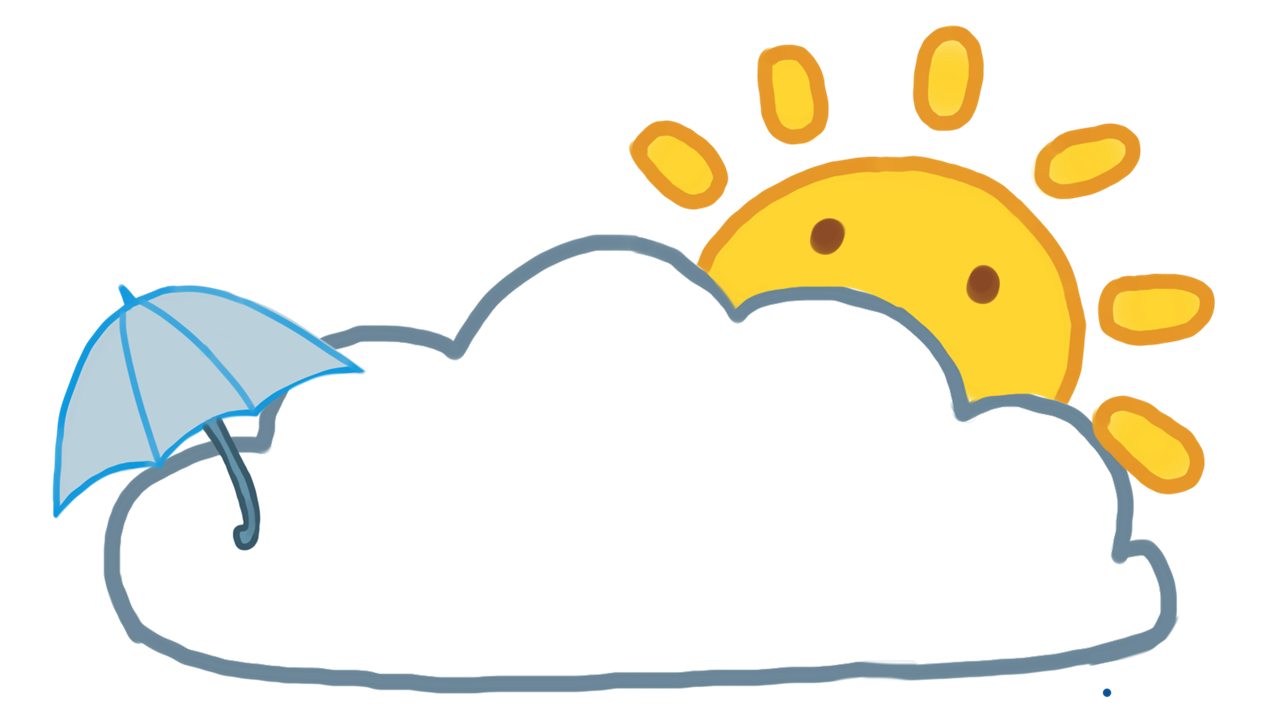 KHÁM PHÁ
1
Nêu được tác dụng của dấu chấm, chấm hỏi, chấm than.
YÊU CẦU CẦN ĐẠT
Biết cách ngắt câu bằng dấu chấm trong đoạn văn.
2
Biết sử dụng đúng dấu chấm, chấm hỏi, chấm than.
3
Bài 1: Tìm các dấu chấm, chấm hỏi và chấm than trong mẩu chuyện 
vui đây. Cho biết mỗi dấu câu ấy được dùng làm gì.
Kỉ lục thế giới
Một vận động viên đang tích cực luyện tập để tham gia thế vận hội. Không may, anh bị cảm nặng. Bác sĩ bảo :
- Anh sốt cao lắm! Hãy nghỉ ngơi ít ngày đã!
Người bệnh hỏi:
- Thưa bác sĩ, tôi sốt bao nhiêu độ?
Bác sĩ đáp:
- Bốn mươi mốt độ.
Nghe thấy thế, anh chàng ngồi phắt dậy:
- Thế kỉ lục thế giới là bao nhiêu?                  
                                                                           MINH CHÂU sưu tầm
Bài 1: Tìm các dấu chấm, chấm hỏi và chấm than trong mẩu chuyện vui dưới đây. Cho biết mỗi dấu câu ấy được dùng làm gì.
Kỉ lục thế giới
(1) Một vận động viên đang tích cực luyện tập để tham gia thế vận hội. (2) Không may, anh bị cảm nặng. (3) Bác sĩ bảo :
- (4) Anh sốt cao lắm! (5) Hãy nghỉ ngơi ít ngày đã!
(6) Người bệnh hỏi:
- (7) Thưa bác sĩ, tôi sốt bao nhiêu độ?
(8) Bác sĩ đáp:
- (9) Bốn mươi mốt độ.
(10) Nghe thấy thế, anh chàng ngồi phắt dậy:
- (11)Thế kỉ lục thế giới là bao nhiêu?                  
                                                                             MINH CHÂU sưu tầm
Tính khôi hài của mẩu chuyện vui Kỉ lục thế giới là gì nào?
=> Vận động viên lúc nào cũng chỉ nghĩ đến kỉ lục nên khi bác sĩ nói anh sốt 41 độ, anh hỏi ngay: Kỉ lục thế giới (về sốt cao) là bao nhiêu. Trong thực tế không có kỉ lục thế giới về sốt.
Qua bài tập này, các em đã nắm lại được kiến thức về 3 loại dấu câu và tác dụng của chúng.
Bài 2: Có thể đặt dấu chấm vào những chỗ nào trong bài văn sau? Viết lại các chữ đầu câu cho đúng quy định.
Thiên đường của phụ nữ
    Thành phố Giu-chi-tan nằm ở phía nam Mê-hi-cô là thiên đường của phụ nữ ở đây, đàn ông có vẻ mảnh mai, còn đàn bà lại đẫy đà, mạnh mẽ trong mỗi gia đình, khi một đứa bé sinh ra là phái đẹp thì các thành viên trong gia đình nhảy cẫng lên vì vui sướng, hết lời tạ ơn đấng tối cao. 
    Nhưng điều đáng nói là những đặc quyền đặc lợi của phụ nữ trong bậc thang xã hội ở Giu-chi-tan, đứng trên hết là phụ nữ, kế đó là những người giả trang phụ nữ, còn ở nấc thang cuối cùng là đàn ông điều này thể hiện trong nhiều tập quán của xã hội chẳng hạn, muốn tham gia môt lễ hội, đàn ông phải được một phụ nữ mời và giá vé vào cửa là 20 pê-xô dành cho phụ nữ chính cống hoặc những chàng trai giả gái, còn đàn ông: 70 pê-xô nhiều chàng trai mới lớn thèm thuồng những đặc quyền đặc lợi của phụ nữ đến nỗi có lắm anh tìm cách trở thành... con gái.
                                        Theo Tạp chí Thế giới mới
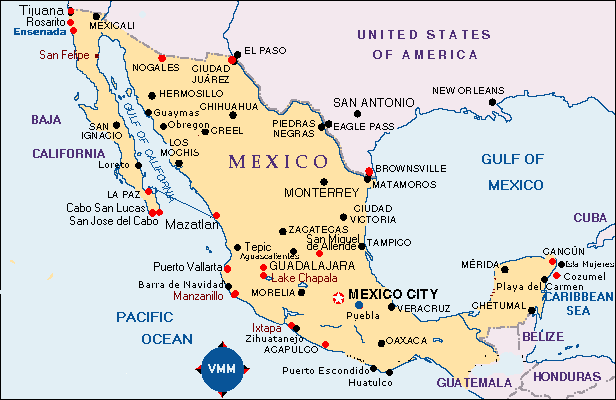 Bài 2: Có thể đặt dấu chấm vào những chỗ nào trong bài văn sau? Viết lại các chữ đầu câu cho đúng quy định.
Thiên đường của phụ nữ
         Thành phố Giu-chi-tan nằm ở phía nam Mê-hi-cô là thiên đường của phụ nữ          đây, đàn ông có vẻ mảnh mai, đàn bà lại đẫy đà, mạnh mẽ              mỗi gia đình khi một đứa bé sinh ra là phái đẹp thì các thành viên trong gia đình nhảy cẫng lên vì vui sướng, hết lời tạ ơn đấng tối cao.
       Nhưng điều đáng nói là những đặc quyền đặc lợi của phụ nữ            bậc thang xã hội ở Giu-chi-tan, đứng trên hết là phụ nữ, kế đó là những người giả trang phụ nữ, còn ở nấc thang cuối cùng là đàn ông           này thể hiện trong nhiều tập quán của xã hội             hạn, muốn tham gia một lễ hội, đàn ông phải được một phụ nữ mời, và giá vé vào cửa là 20 pê-xô dành cho phụ nữ chính cống hoặc những chàng trai giả gái, còn đàn ông: 70 pê-xô            chàng trai mới lớn thèm thuồng những đặc quyền đặc lợi của phụ nữ đến nỗi có lắm anh tìm cách trở thành... con gái.
Theo Tạp chí Thế giới mới
ở
. Ở
.Trong
trong
trong
.Trong
điều
. Điều
. Chẳng
chẳng
nhiều
. Nhiều
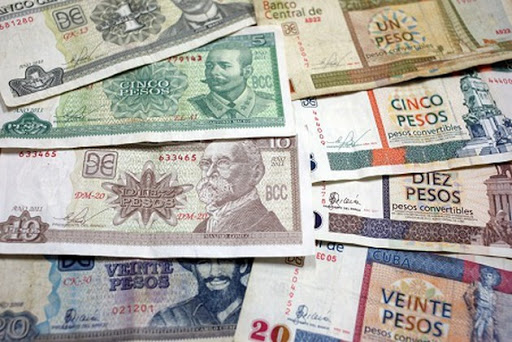 Bài 3: Khi chép lại mẩu chuyện vui dưới đây, bạn Hùng đã dùng sai một số dấu câu. Em hãy giúp bạn chữa lại những lỗi đó.


Tỉ số chưa được mở
Nam: - Hùng này, hai bài kiểm tra Tiếng Việt và Toán hôm qua, cậu được mấy điểm.
Hùng: - Vẫn chưa mở được tỉ số.
Nam: - Nghĩa là sao!
Hùng: - Vẫn đang hòa không – không?
Nam: ?!                                                                        
                                                                        Minh Châu sưu tầm
Mẩu chuyện có mấy câu?
Bài 3: Khi chép lại mẩu chuyện vui dưới đây, bạn Hùng đã dùng sai một số dấu câu. Em hãy giúp bạn chữa lại những lỗi đó.

Tỉ số chưa được mở
Nam: - (1) Hùng này, hai bài kiểm tra Tiếng Việt và Toán hôm qua, cậu được mấy điểm
Hùng: - (2) Vẫn chưa mở được tỉ số.
Nam: - (3) Nghĩa là sao
Hùng: - (4) Vẫn đang hòa không – không
Nam: (5) ?!                                                                  
                                                                         Minh Châu sưu tầm
?
.
?
!
?
.
Em hiểu câu trả lời của Hùng trong mẩu chuyện vui Tỉ số chưa được mở như thế nào ?
=> Câu trả lời của Hùng cho biết: Hùng được 0 điểm cả hai bài kiểm tra Tiếng Việt và Toán.
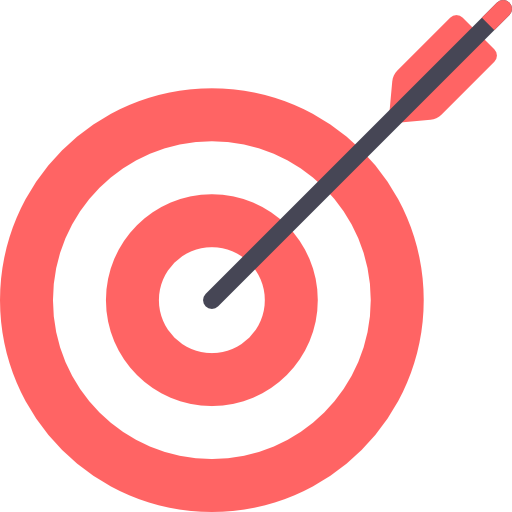 Nêu được tác dụng của dấu chấm, chấm hỏi, chấm than.
Đánh giá mục tiêu
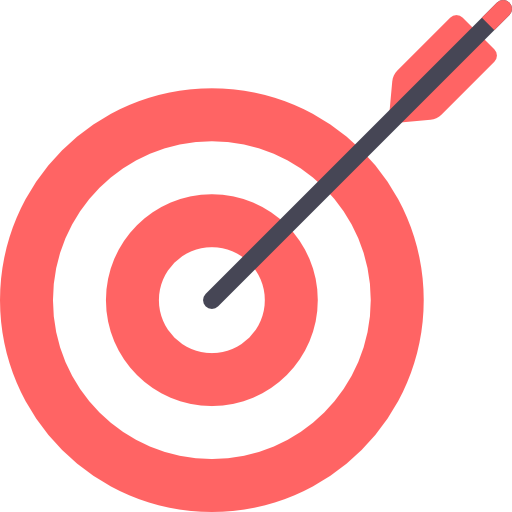 Biết cách ngắt câu bằng dấu chấm trong đoạn văn.
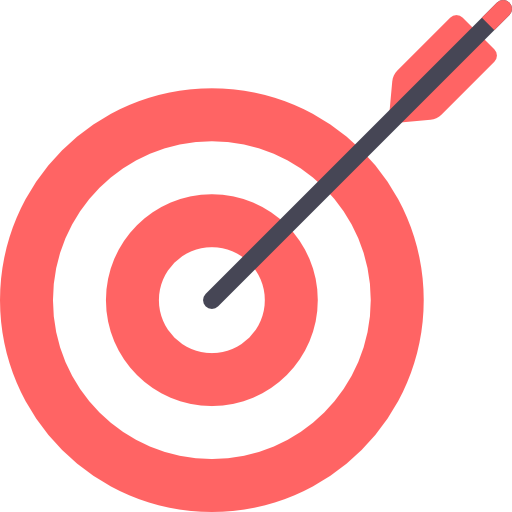 Biết sử dụng đúng dấu chấm, chấm hỏi, chấm than.
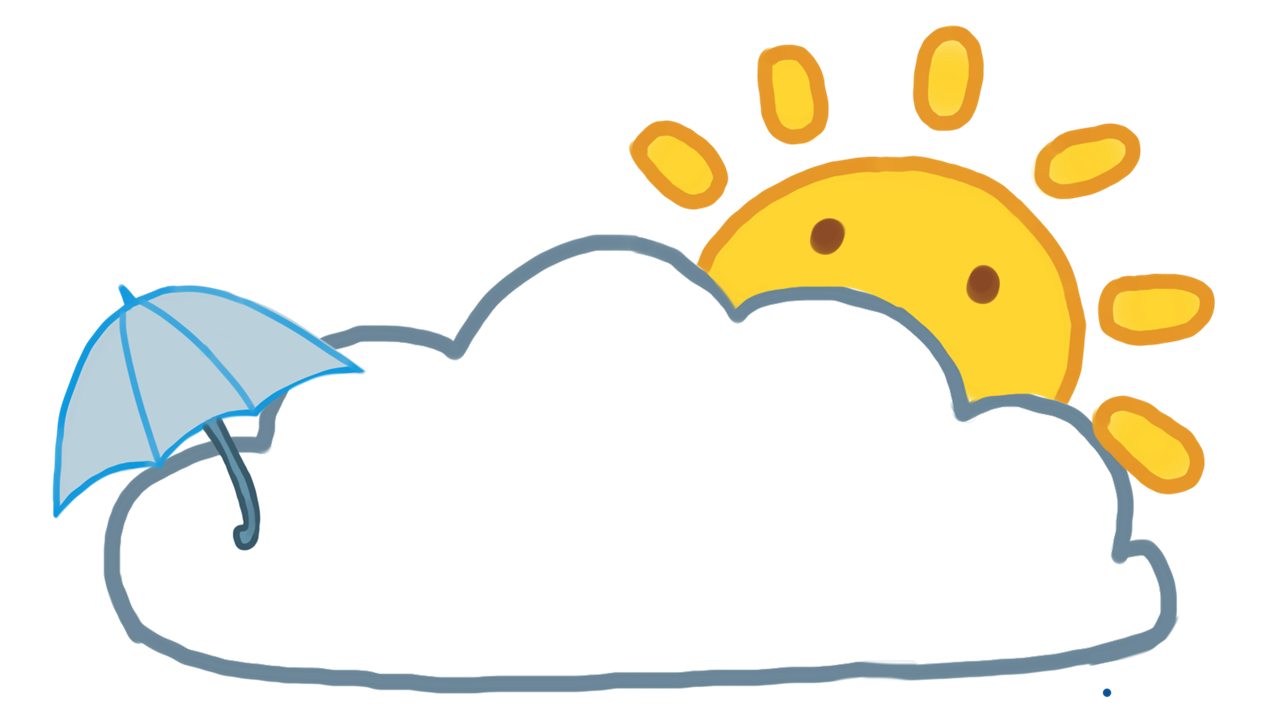 VẬN DỤNG
Thử tài
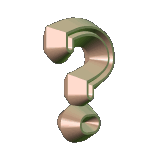 1
2
3
4
1. A, mẹ đã về
!
2. Chúng em đang học bài
.
3. Không biết mình đã nghe bản nhạc
này ở đâu rồi nhỉ
.
?
4. Mùa xuân, cây cối đâm chồi 
nảy lộc
.
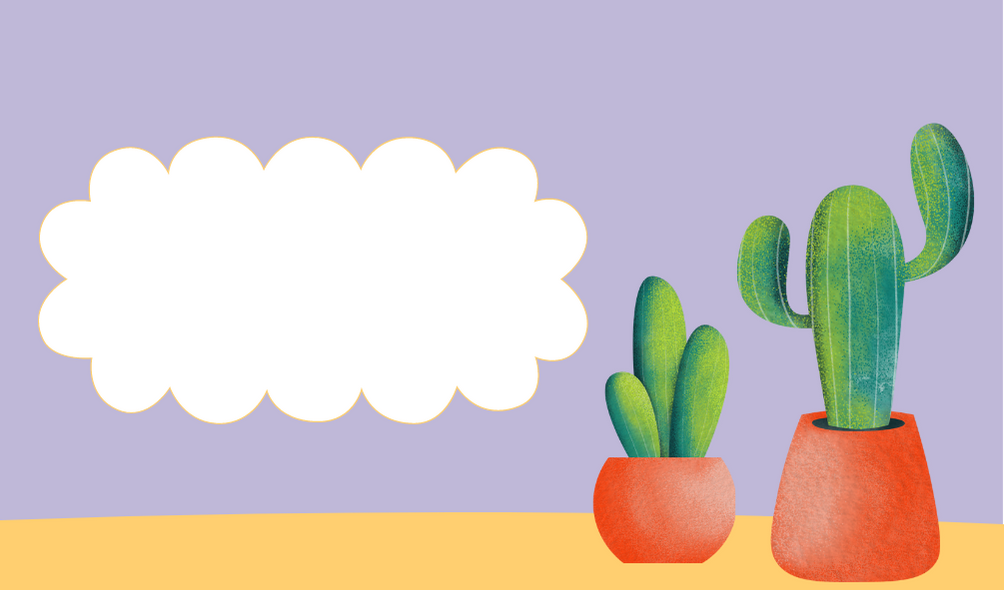 Dặn dò
- Học thuộc tác dụng của dấu chấm,chấm hỏi, chấm than.
Chuẩn bị tiết Luyện từ và câu 
   sau.
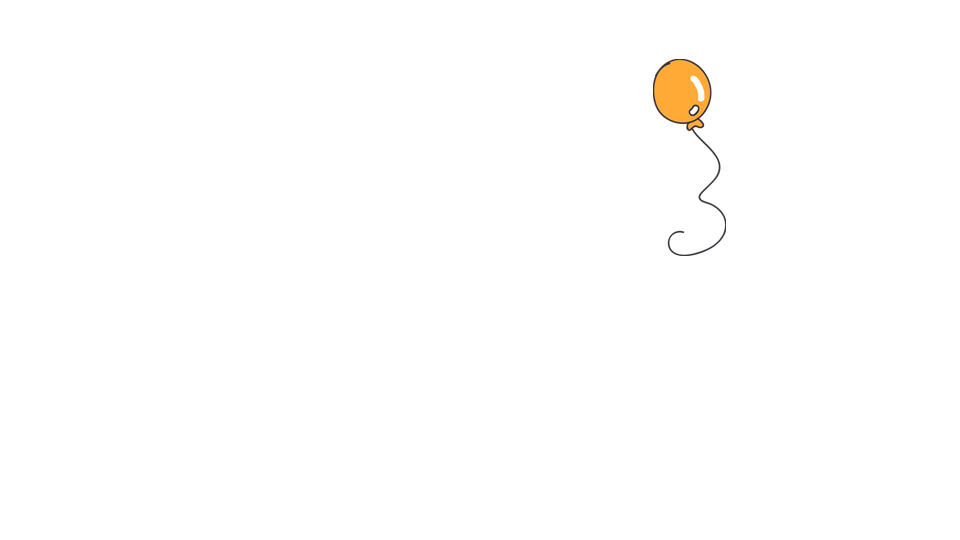 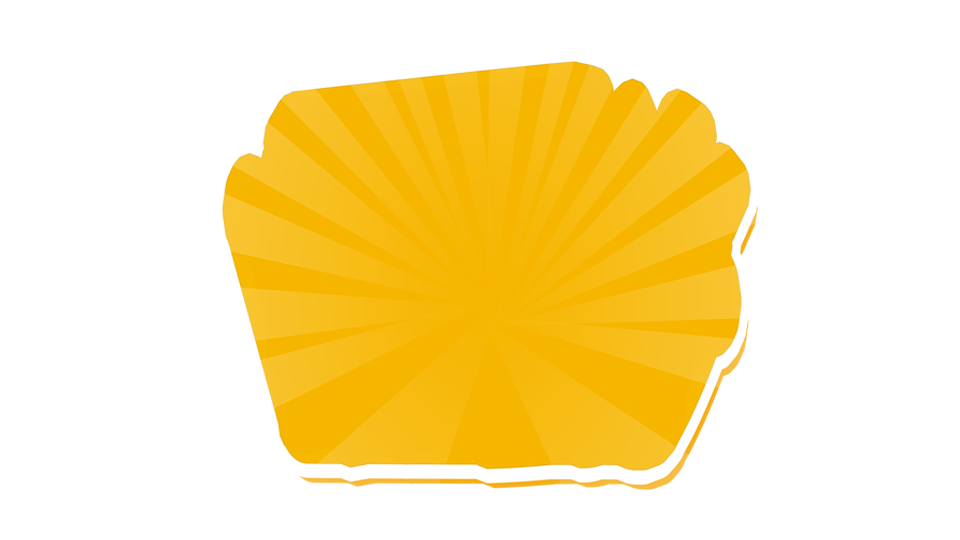 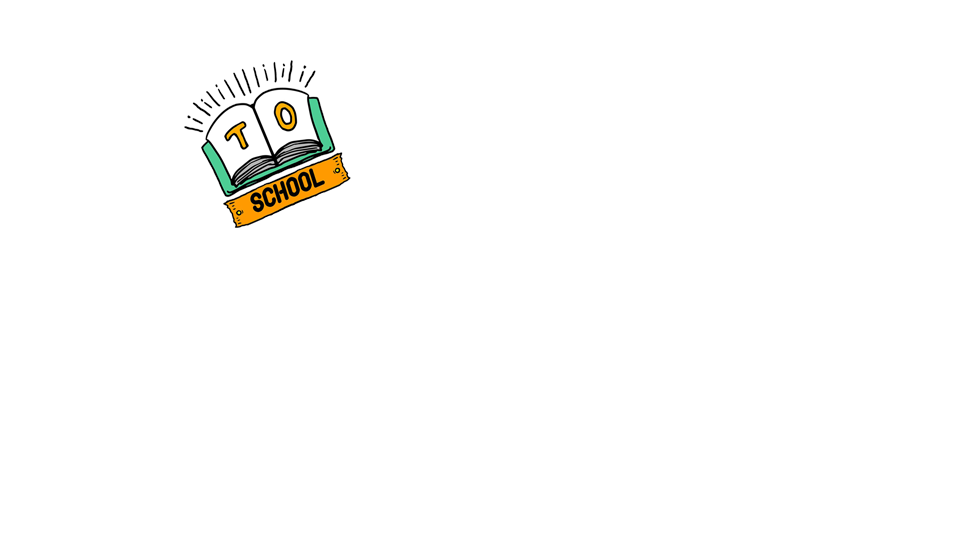 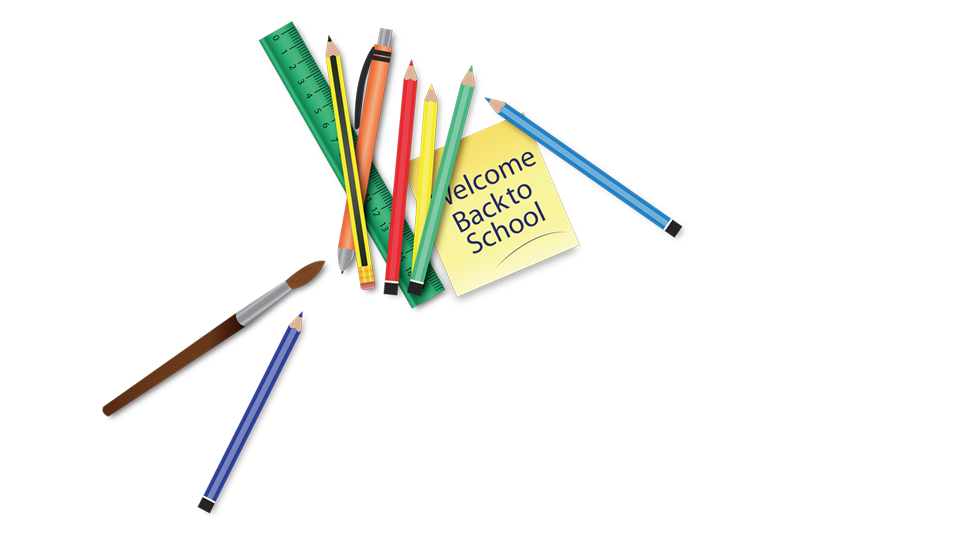 TẠM BiỆT!
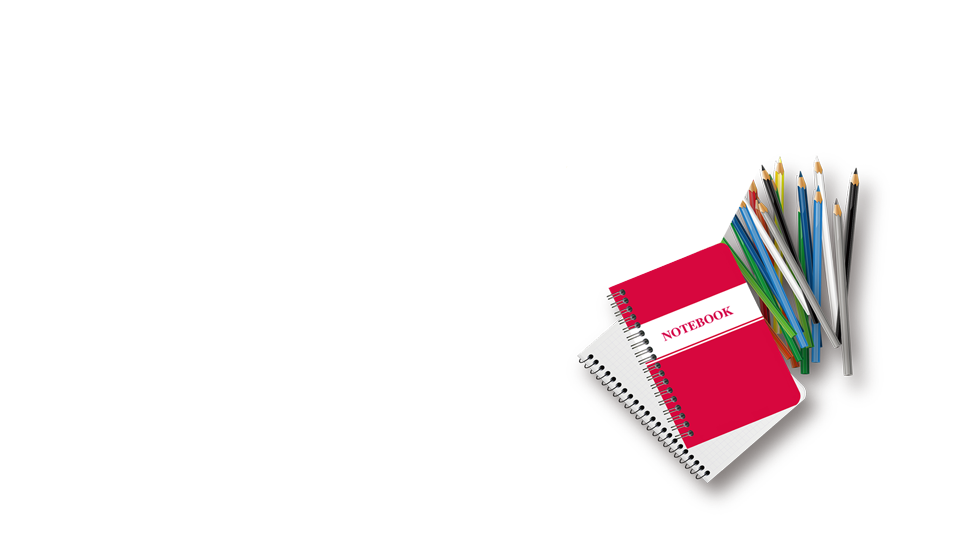 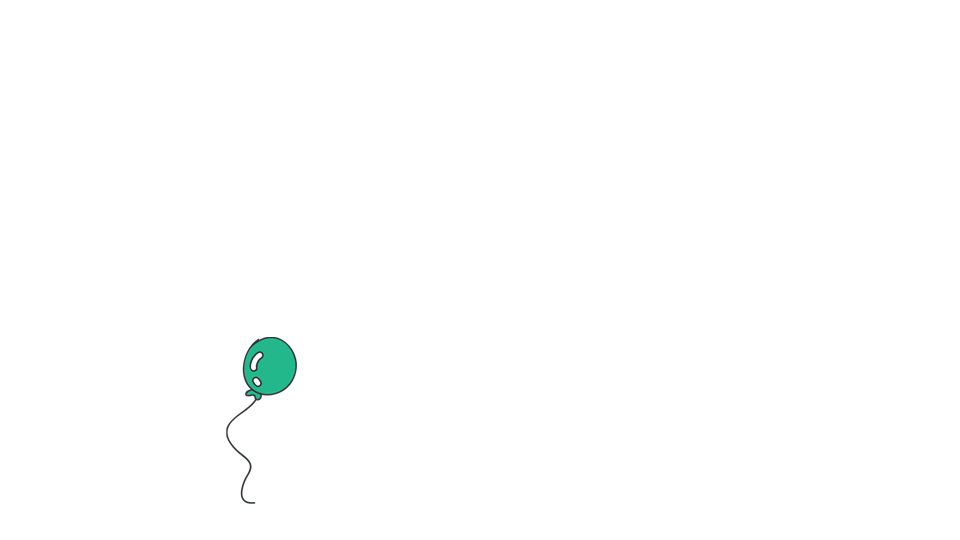 感谢聆听，批评指导